Chapitre 2
Alternatives (if)
Expressions relationnelles et logiques
Partie2
L'expression logique
Appartient à la famille des expressions booléennes
Est soit vraie ou fausse lorsqu'elle est évaluée
Met en relation deux expressions relationnelles (parfois une seulement)
Rappel qu'une expression relationnelle peut mettre en relation deux expressions arithmétiques. Par exemple:ageClient >= AgeAdulte  
Exemples d'expressions logiques : 
(age >= AgeAdulte) && (age < AgeRetraite)
(age < AgeAdulte) || (age >= AgeRetraite)
!(age < AgeAdulte)
Notez qu'il y a toujours des espaces autour des opérateurs !
[Speaker Notes: Attention! Parenthèses inutiles considérant la priorité des opérations]
L’opérateur logique ET ( && )
L’opérateur logique OU ( || )
L’opérateur logique NON ( ! )
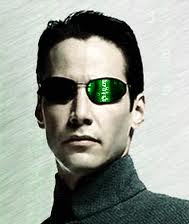 Opérateurs logiques
N.E.O!
Exercice 1
(12 > 8) && (14 < 12)
(12 > 8) && ! (14 < 12)
! ((12 > 8) && (14 < 12))
(3 <= 3) || (12 > 8) && (14 < 12) 
(12 > 8) && (14 < 12) || ! (3 <= 3)
(12 > 8) && ! (14 < 12) || ! (3 <= 3)
!(!(12 > 8) && ! (14 < 12) || ! (3 <= 3))
Exercice 2 - Quand une expression sera-t-elle vraie ?
C1 || C2
C1 && C2
! (C1 && C2)
! ((C1 || C2) && C2)
(C1 || C2) && ! (C2)
C1 || C2 && ! (C1)
C1 && C2 || !(C1 && C2)
C1 || !(C2) && !(C1) && C2
Exercice 1 - Solution
Faux
Vrai
Vrai
Vrai
Faux
Vrai
Vrai
Exercice 2 - Solution
1,2,3
1
2,3,4
2,4
3
1,2,3
1,2,3,4
1,2
Les erreurs de logique
La tautologie: expression logique qui est toujours vraie!
age > 18 || age < 65
La contradiction: expression logique qui est toujours fausse
age < 18 && age > 65
Exemple
Le prix normal du billet est de 10$
Un rabais de 3$ est accordé si le client a moins de 18 ans ou 65 ans et plus
Le client doit présenter sa carte d’identité.
Calculer le prix du billet.
Exemple (suite)
int prixDuBillet = 10;int age;bool carte;age = int.Parse(Console.ReadLine());carte = bool.Parse(Console.ReadLine());if(carte && (age < AgeAdulte || age >= AgeRetraite)){   	prixDuBillet = prixDuBillet - 3;}
Console.WriteLine(prixDuBillet);
Les if (les alternatives imbriquées)
if (Condition_1)
{ 
   	if (Condition_2)
{ 
      	Instructions si 1 VRAI  et 2 VRAI;
   	}
   	else
   	{
      	Instructions si 1 VRAI et 2 FAUX;
   	}
}
else
{
   	if (Condition_3)
   	{ 
      	Instructions si 1 FAUX et 3 VRAI;
   	}
   	else
   	{
      	Instructions si 1 FAUX et 3 FAUX;
   	}
}
Les if (les alternatives empilées)
if (Condition_1)
{ 
   Instructions si VRAI 1;
}
else
{
   Instructions si FAUX 1;
}
if (Condition_2)
{ 
   Instructions si VRAI 2;
}
else
{
   Instructions si FAUX 2;
}
Exemple
Un de vos clients, un gérant de salles de cinéma, vous demande de lui produire une application qui lui permettra de mieux gérer les rabais offerts aux clients en fonction de leur âge. Un client a droit à un rabais de 4 dollars s’il est âgé de moins de 12 ans. S’il est âgé de 65 et plus, il obtient alors un rabais de 3 dollars. Le prix normal du billet est fixé à 8 dollars.
Compréhension du problème
Intrant
ageClient
Extrant
prixBillet
Constantes
AgeAdo = 12
AgeRetraite = 65
PrixBilletMax = 8
RabaisEnfant = 4
RabaisRetraite = 3
Jeu de tests
Initialisation…
const int AgeAdo = 12;
const int AgeRetraite = 65;
const int PrixBilletMax = 8;
const int RabaisEnfant = 4;
const int RabaisRetraite = 3;
int ageClient;
int prixBillet;
ageClient = int.Parse(Console.ReadLine());
…
Forme imbriquée et variantes
…
if (ageClient < AgeAdo)
{
   prixBillet = PrixBilletMax - RabaisEnfant;
}
else
{
  if (ageClient >= AgeRetraite)
  {
     prixBillet = PrixBilletMax - RabaisRetraite;
  }
  else
  {
     prixBillet = PrixBilletMax;
  }
}
…
Forme empilée et variantes
…
prixBillet = PrixBilletMax;
if(ageClient < AgeAdo)
{
   prixBillet = PrixBillet - RabaisEnfant;
}
if(ageClient >= AgeRetraite)
{
   prixBillet = PrixBillet - RabaisRetraite;
}
…
Est-ce que la forme empilée est toujours la meilleure?
Le prix normal du billet est de 10$ pour les clients âgés de moins de 18 ans et de 16$ s’il est âgé de 18 ans et plus. 
De plus, un étudiant paie 6$ s’il est âgé de moins de 18 ans et 9$ s’il est âgé de 18 ans et plus.
Else if
On peut remplacer les alternatives imbriquées suivantes:
if(choix == 1)
{		// instructions pour le choix 1
}
else if(choix == 2)
{	
// instructions pour le choix 2
}
else if(choix == 3)
{ 
// instructions pour le choix 3
}
else
{ 
// Erreur
}
Le switch (alternative à l'utilisation des else if)
Par:
switch(Choix)
{
case 1: 
    // instructions pour le choix 1
break;
case 2: 
     // instructions pour le choix 2
break;
case 3: 
     // instructions pour le choix 3
	break;
default: 
     // Rentrez ici s'il ne rentre pas ailleurs
break; 
}